29 October  to 4 November 2017Cape Town International Convention Centre
Cape Town, South Africa
About IUSSP
Who are we?
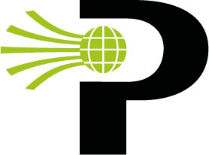 The International Union for the Scientific Study of Population (IUSSP) is a professional organisation of demographers, population scientists and development practitioners.
Our Objectives
Its mission is to promote the scientific study of population, encourage exchange between researchers around the globe, and stimulate interest in population issues.
How often is IUSSP held?
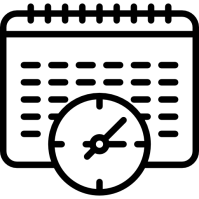 The 28th IPC is a quadrennial conference (held every four years) in a different country, in collaboration with a host country institution. The 28th IPC will be held in South Africa in 2017 in the city of Cape Town.
IUSSP Population Conferences
The IUSSP was established in 1928. First session held in the same year (Headquarters - Paris, France)
Last 20 years of IPC conferences
Beijing, CHINA 1997
Bahia, BRAZIL 2001
Marrakech, MOROCCO  2009
Busan, South Korea 2013
Tours, FRANCE 2005
The 28th IPC : South Africa
The IUSSP was established in 1928. First session held in the same year (Headquarters - Paris, France)
Why 28th IPC in South Africa
First IPC to be hosted in 
sub-Saharan Africa
i
Benchmark Africans with the rest of the world
Platform to discuss and debate pressing global and regional population research and issues
Focus attention on population and development issues in sub-Saharan Africa & to interrogate the 2010 Population & Housing Census
Opportunity for Africans & SA scholars to showcase their contribution in the areas of population research and to leave a lasting legacy for generations (Young African Demographers and Grade 11 Geography students)
Hosting the 28th IPC : Where it began
IUSSP visited Cape Town in April 2014. Conference was awarded and the contract signed in August 2014
In 2012, Stats SA was approached to host the 28th IPC
Start
Contract
2012
2014
1
2
3
4
2013
2017
Concept
Conference
Stats SA presented its concept to  the IUSSP at the 27th IPC in Busan, South Korea and was given hosting rights subject to site visit of Cape Town
The expected number of participants is 2000 which includes scholars, population scientists, demographers, young demographers and learners of population geography (Grade 11)
Conference Overview
29 October – 4 November 2017
Opening &
Closing
Pre-training Sessions
Scientific Sessions
Poster Sessions
Africa Day
Side Meetings
Exhibition
African Young Demography & School Expo
Call for Papers
All abstracts must be submitted online at ipc2017capetown.iussp.org
Submissions
Submission deadline of 15 December 2016
Deadline
Submissions open in September 2016
Open
Instructions for submissions
Dates
For more information visit the IPC 2017 website: ipc2017capetown.iussp.org
Submissions open from September 2016 to 15 December 2016
Authors
Authors to provide full details of co-authors
04
Languages
English and French submissions accepted
03
Abstract
A short abstract of 200 words and an extended abstract of 2-4 pages
02
01
Themes and Sessions
19       general themes
Over        100      session topics
Civil Society
Total of    240         regular
conference oral or poster sessions
Themes and Convenors
Ageing and Intergenerational Relations
1
Gustavo De Santis, University of Florence
Bio demography
2
Eileen Crimmins, University of Southern California
Children and Youth
3
Jean-François Kobiané, Université Ouaga I Pr Joseph 
Ki-Zerbo
Culture, Religion, Language and Demographic Behaviours
4
Jennifer Johnson-Hanks, University of California, Berkeley
Demographic Methods and Data
5
Vladimir Canudas-Romo, University of Southern Denmark
Education and Labour Force
6
Ragui Assaad, University of Minnesota
Themes and Convenors
7
Fertility
Suzana Cavenaghi, National School of Statistical Science (ENCE/IBGE), Brazil
Gender and Population
8
Sunita Kishor, ICF International
Health, Mortality and Longevity
9
Marc Luy, Vienna Institute of Demography and Osman Sankoh, INDEPTH Network
10
Historical Demography
Héctor Perez-Brignoli, Universidad de Costa Rica
11
HIV/AIDS and STIs
Susan Watkins, University of California, Los Angeles
Marriage & Union Formation, Families and Households
12
Tsuya, Keio University
Themes and Convenors
13
Migration and Urbanisation
Aris Ananta, University of Indonesia and Carla Pederzini, Universidad Iberoamericana
14
Population and Development
Cassio M. Turra, Cedeplar, Universidade Federal de Minas Gerais (UFMG)
Population and Human Rights
15
Barbara B. Crane, Ipas
Population, Consumption & the Environment
16
Leiwen Jiang, Shanghai University / National Center for Atmospheric Research
Sexuality and Reproductive Health
17
Clifford  Odimegwu, University of the Witwatersrand
18
Spatial Demography
Population and Policy Challenges in Africa
Stephen Matthews, The Pennsylvania State University
19
Chika Ezeh, African Population &
 Health Research Center (APHRC)
Themes and Convenors
Population and Policy Challenges in Africa
19
Africa Day: Tues 31Oct -Wed 1 Nov 2017
Africa’s youth beyond 2030 – challenges and opportunities
1
African families: continuity and transformation
2
Assessment of civil registration and vital statistical systems
3
The South African National Organising Committee will organise an Africa Day
Covering 8 sessions
Challenges in overcoming poverty, inequality and vulnerability
4
5
Fertility transitions in Africa
Health and mortality: non communicable diseases as an emerging concern in the epidemiology of Africa
6
Meeting the challenge of producing skills for a 21st century African labour force
7
Population and Policy Challenges in Africa
19
Migration and urbanisation
8
Africa Day
What’s planned for Africa Day
Scholars are invited to submit abstracts to these sessions
A special session devoted to displaying the outcomes of school demography projects that have been undertaken by secondary school students
The display of research outputs of young demographers in the region
Organised visits to selected projects in the Cape Town inner city and surrounds.
Invited plenary session on “Demographic data challenges for reporting on the Sustainable Development Goals in Africa”.
ISIbalo Young African Demographers & School Programme
What have we Planned?
Daily Training sessions or seminars  for African (and other) young demographers
EGYPT
SENEGAL
A dedicated networking centre for young demographers
THE GAMBIA
BURKINA
NIGERIA
BENIN
ETHIOPIA
GHANA
COTED’IVOIRE
IBERIA
CAMEROON
UGANDA
KENYA
In association with PASA, a dedicated ISIbalo Poster Session by African Young Demographers
RWANDA
ZAMBIA
ZIMBABWE
Daily clinics for school teachers and learners of Geography on Population Geography
BOTSWANA
SWAZILAND
REPUBLICOF SOUTHAFRICA
LESOTHO
Who will attend the 28th IPC 2017?
Development Practitioners
Government 
Departments
Demographers
International and local
research community
IUSSP
Young 
Statisticians
Civil Society
IPC 2017
Don’t miss these deadlines
Registration for conference opens &
Author notification of paper abstracts in regular and poster sessions
Expiration of reduced registration fee
Deadline for accepted authors to register
15 September 2017
Website opens for submission of paper or poster abstracts
15 June 2017
15 April 2017
September 2016
30 September 2017
15 July 2017
Deadline for uploading completed scientific documents
15 May 2017
Deadline to request facilities for side meetings and exhibition space
15 December 2016
Participants informed of Travel Grant Awards
Last day for submission of paper or 
poster abstracts
Registration
5 Important points about registration
Online registration will open 15 April 2017 on the Conference website
All persons attending the Conference are expected to register online and pay either by credit card via a secure server on the Internet or pay by cheque in Euro or US dollars*
Early registration is advised since the registration fees increase after 15 September 2017
Please note that registration fees are non-refundable
Onsite registration will also be available from Sunday 29 October 2017
Registration fees
The CTICC: World-Class Venue
CAPE TOWN INTERNATIONAL CONVENTION CENTRE (CTICC)
Being part of the change!
That’s what IPC means to me
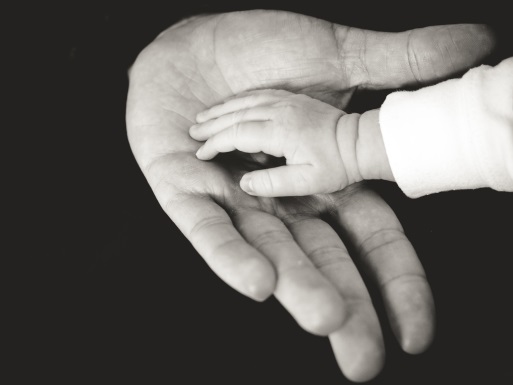 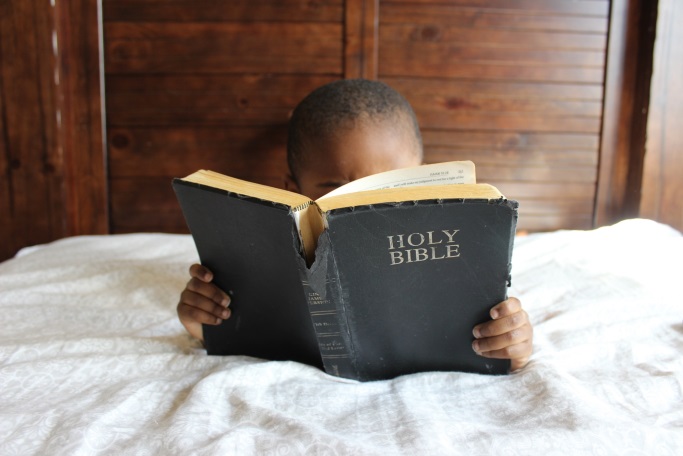 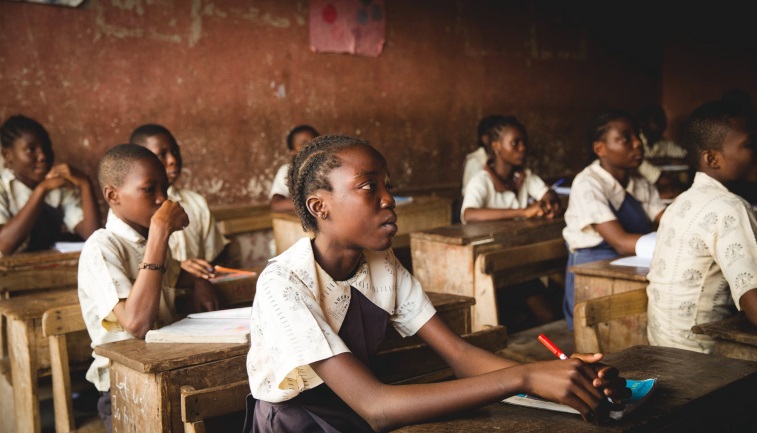 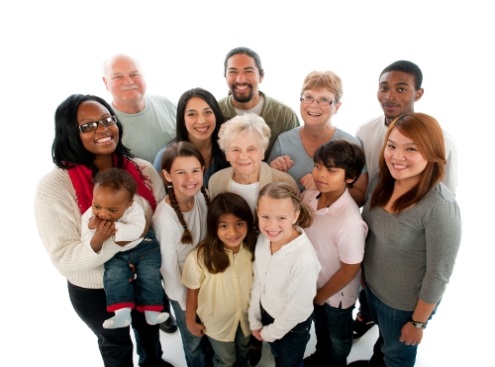 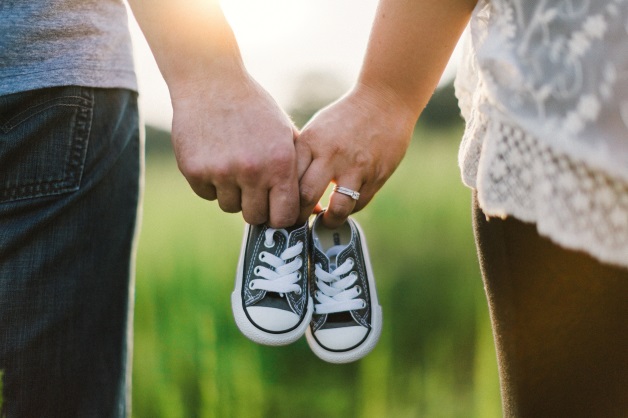 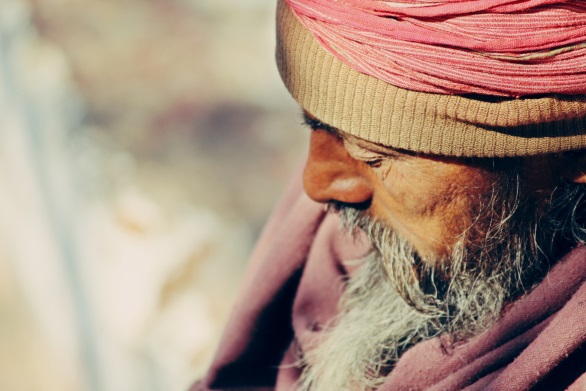 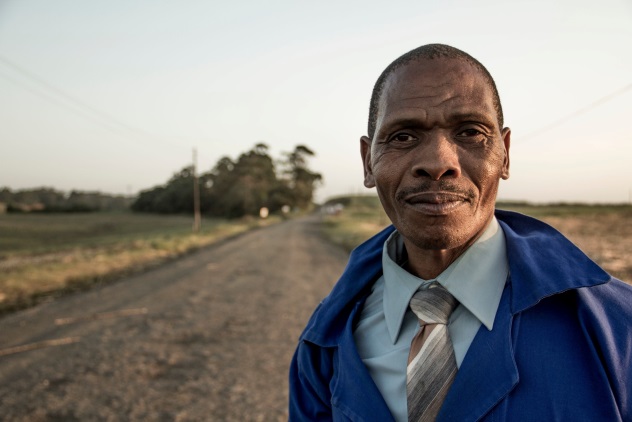 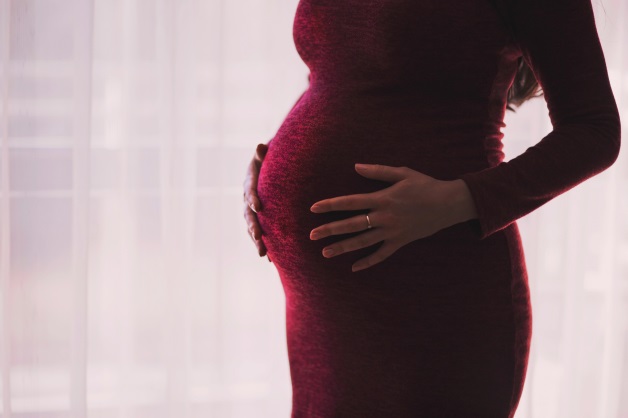 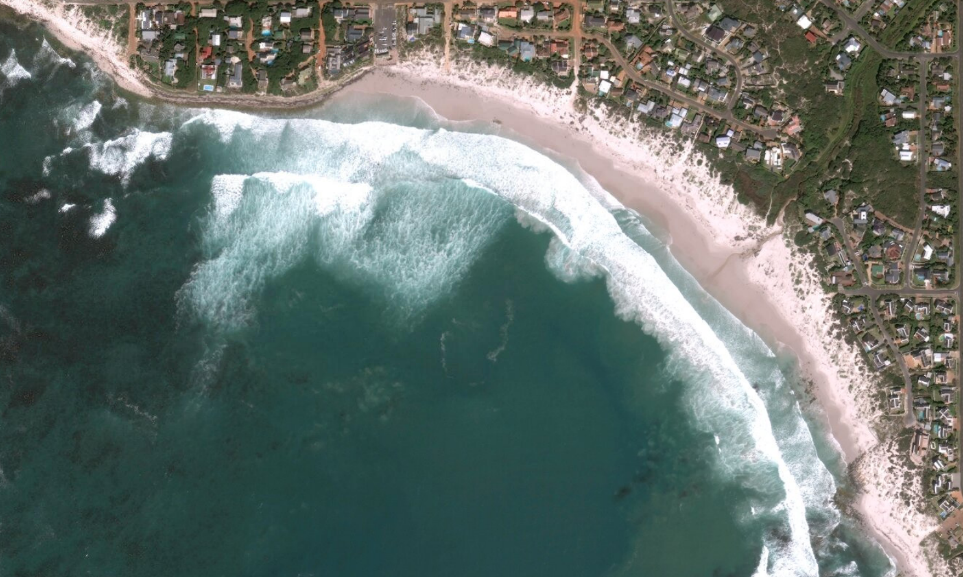 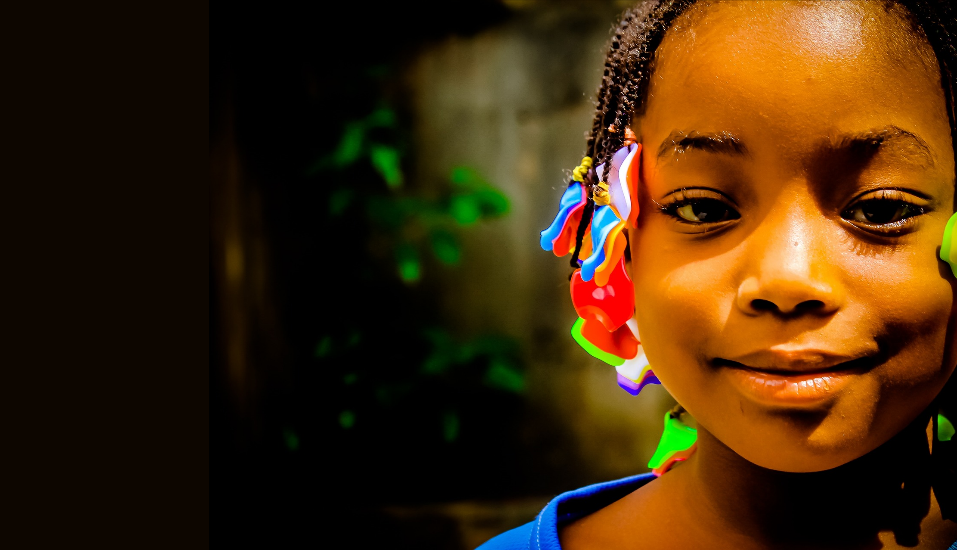 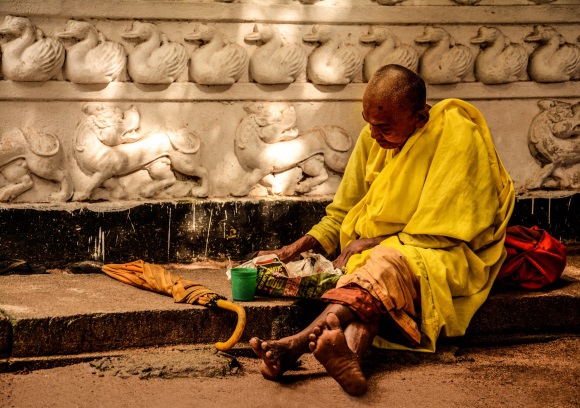 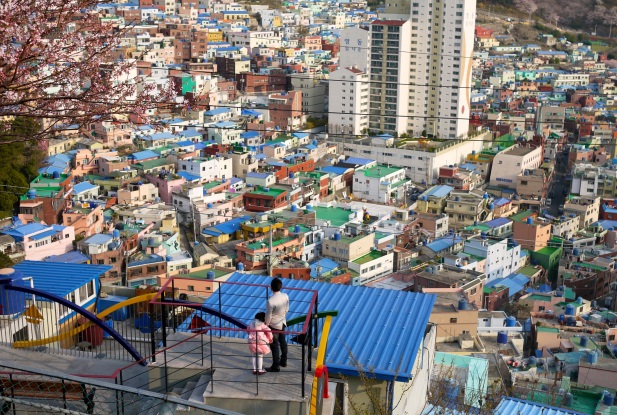 To Find out how you can be part of this prestigious event
Visit Us!
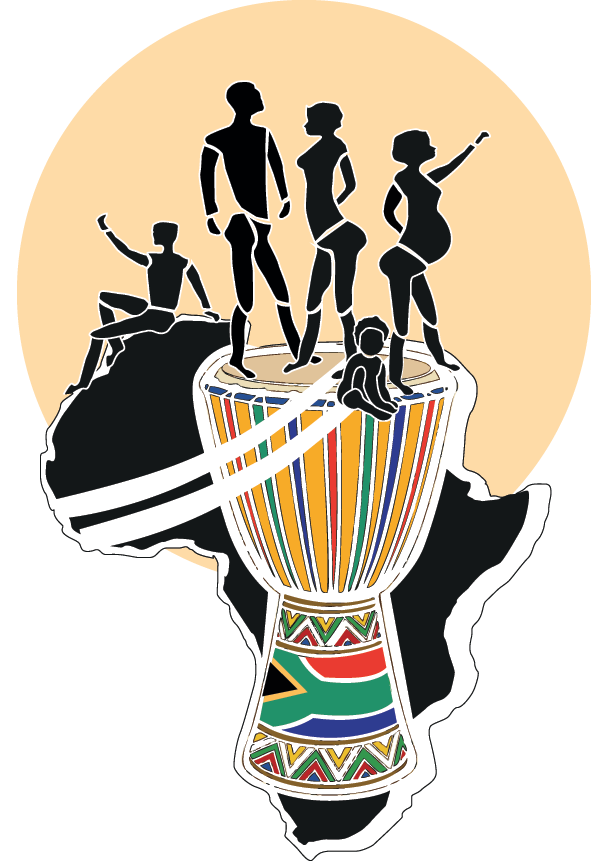 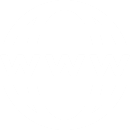 ipc2017capetown.iussp.org
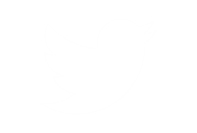 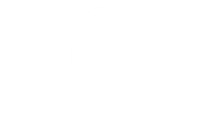 IPC2017StatsSA
IPC2017
@StatsSa
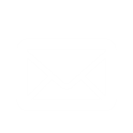 infoIPC2017@statssa.gov.za
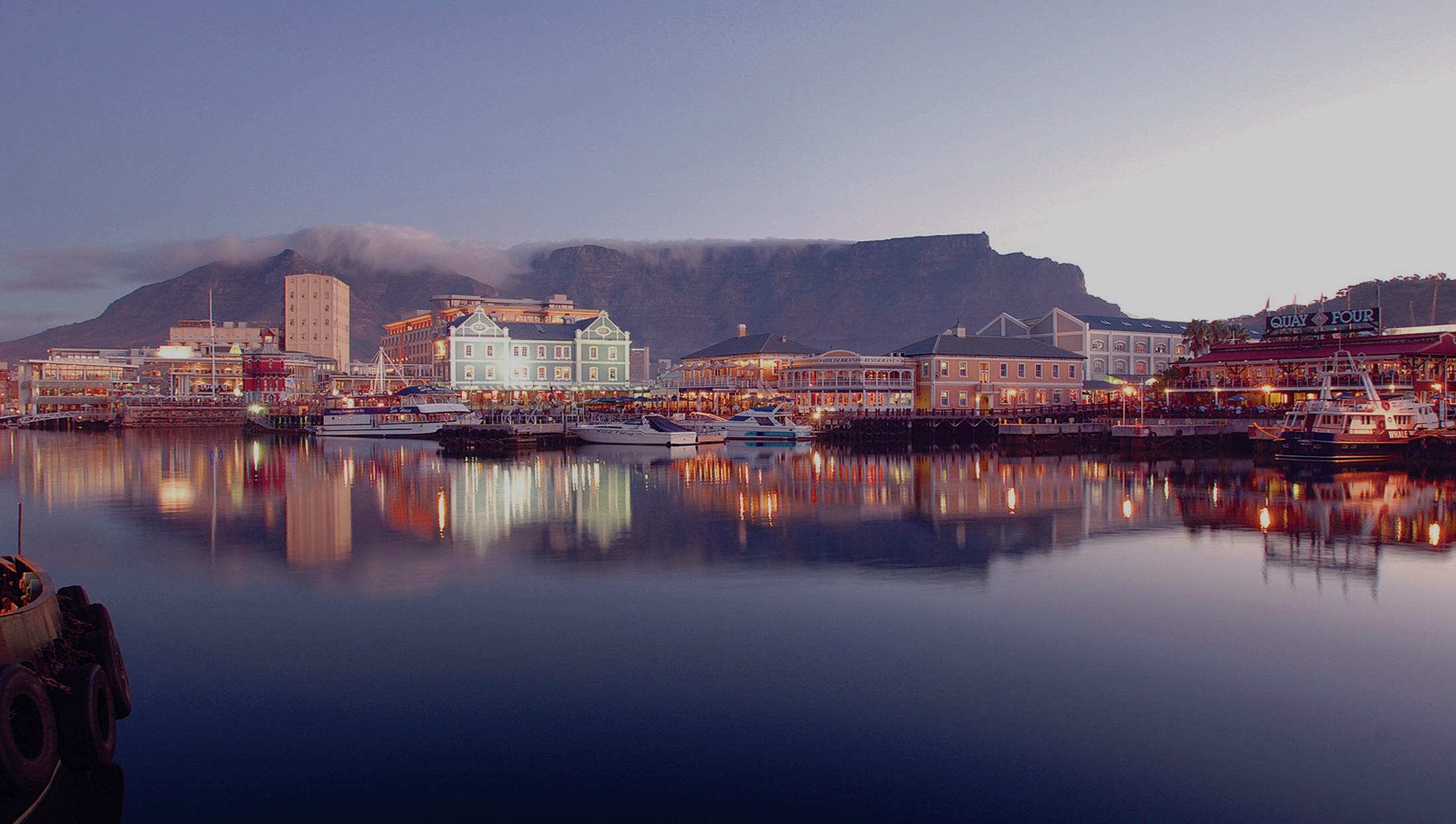 Thank You